Computational Geometry
Michael T. Goodrich
Introduction
Convex Hulls
Definition
Computational geometry involves the design, analysis and implementation of efficient algorithms for solving geometric problems, e.g., problems involving points, lines, segments, triangles, polygons, etc.
Application: Location Data
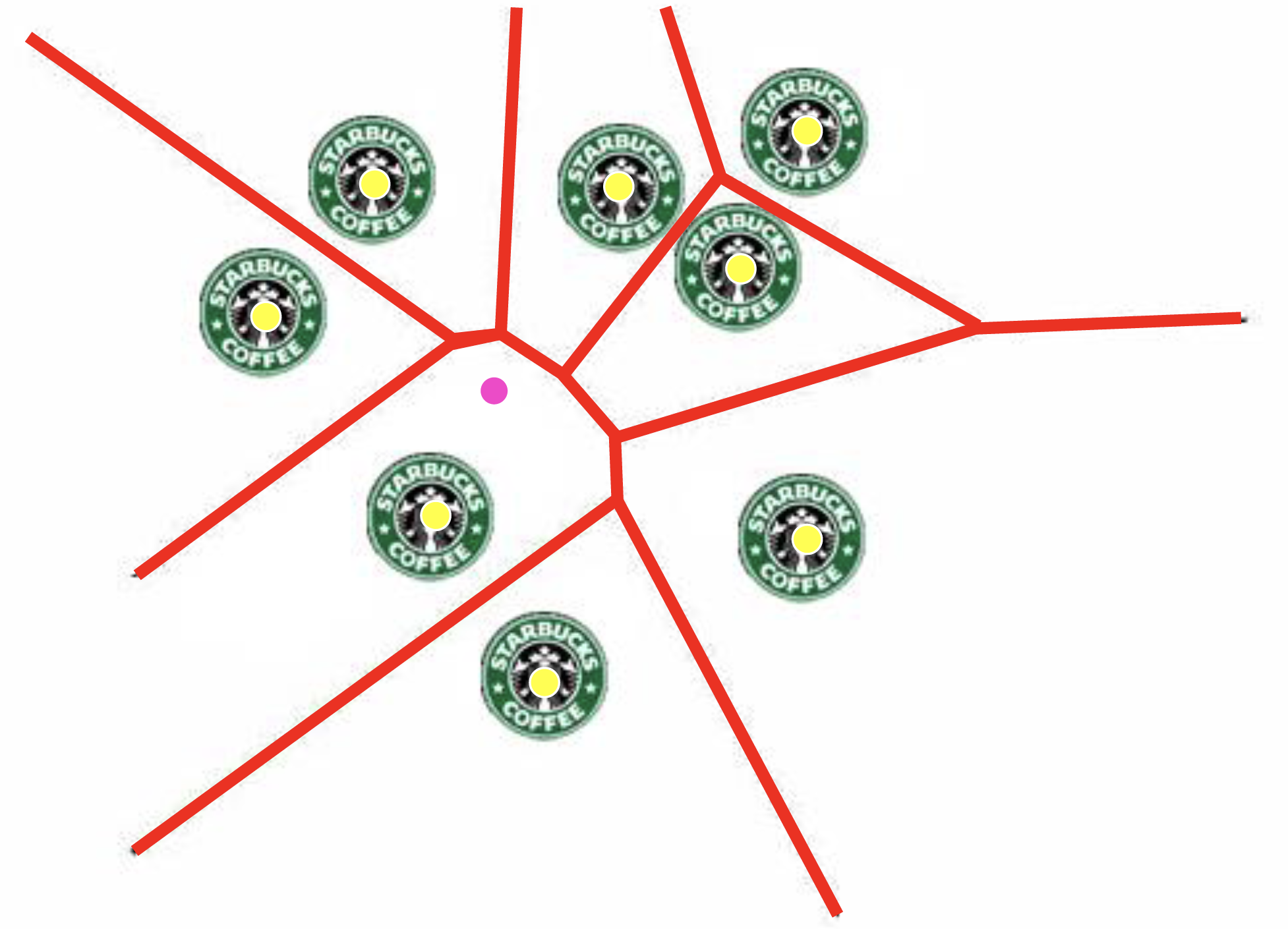 Application: Science
Application: Geographic Information Systems (GIS)
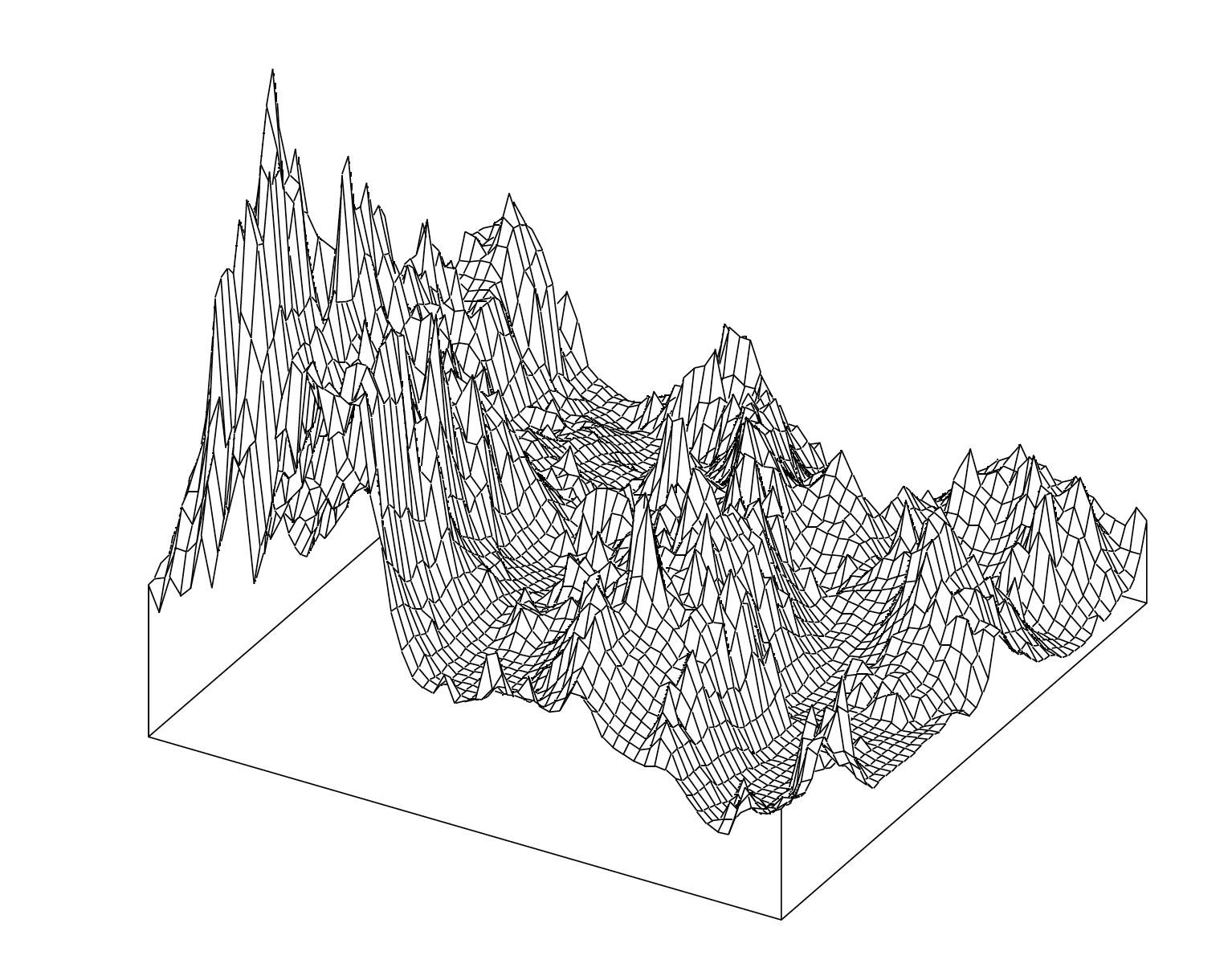 Application: Solid Modeling
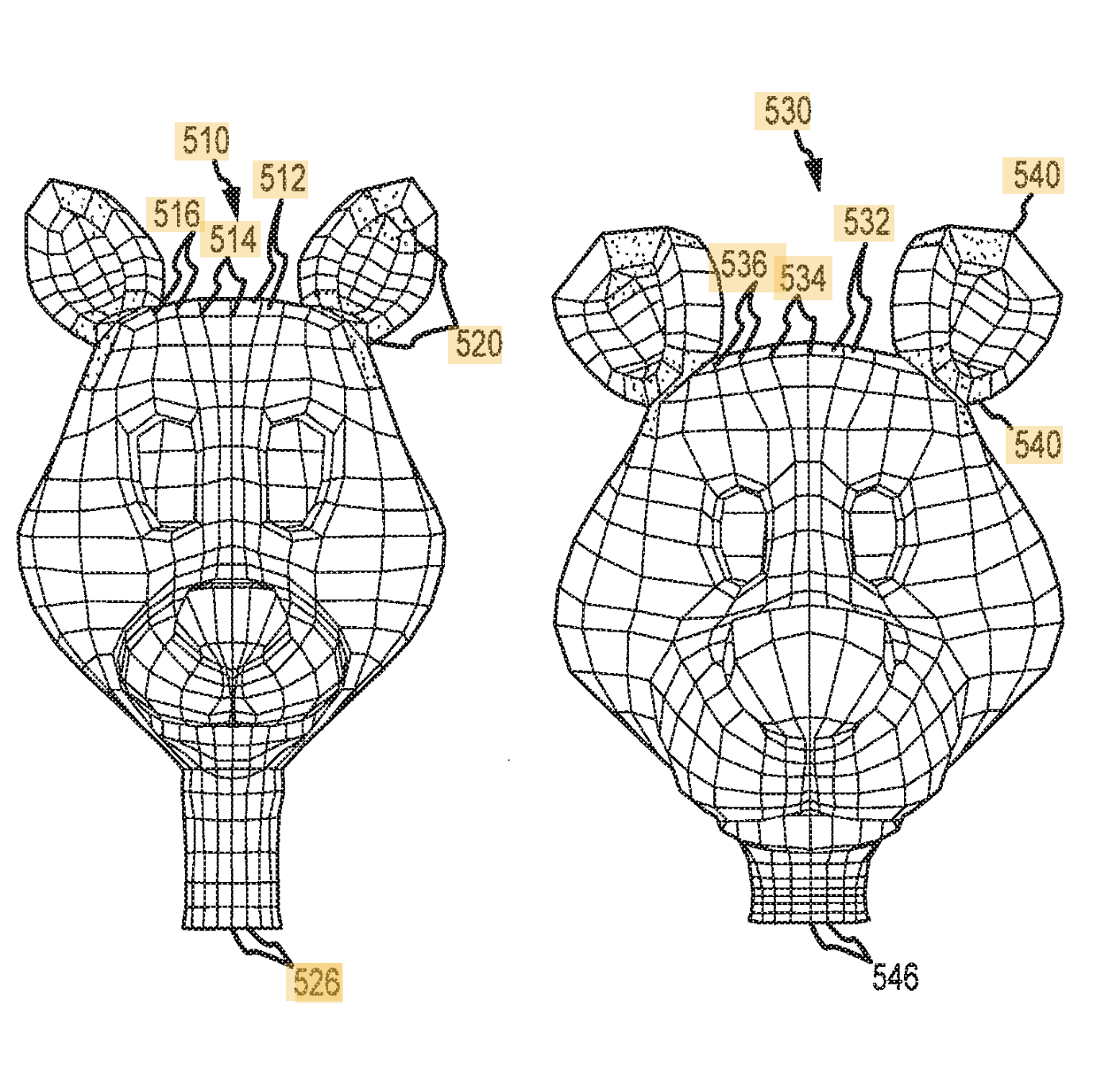 Application: Computer Graphics
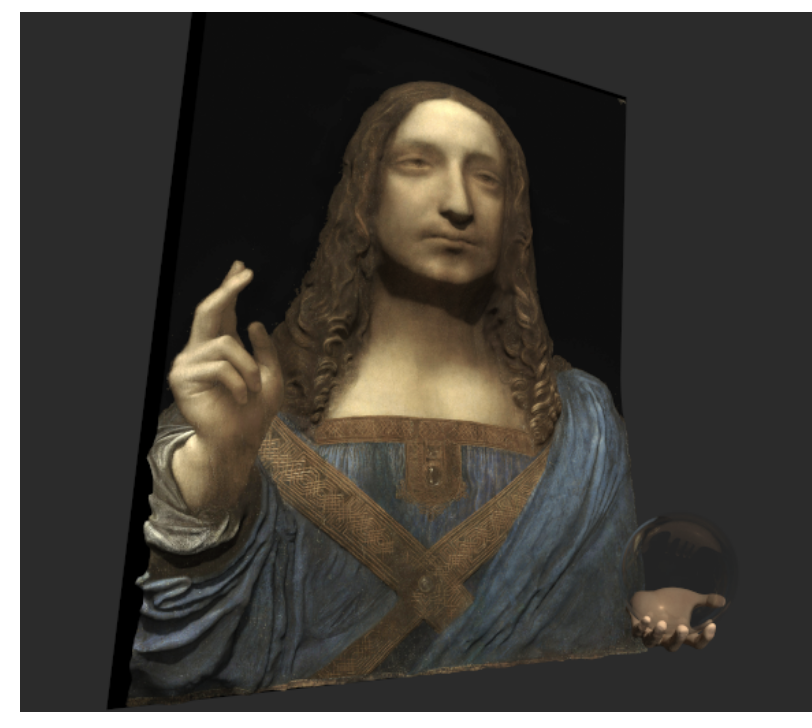 Application: Motion Planning and Robotics
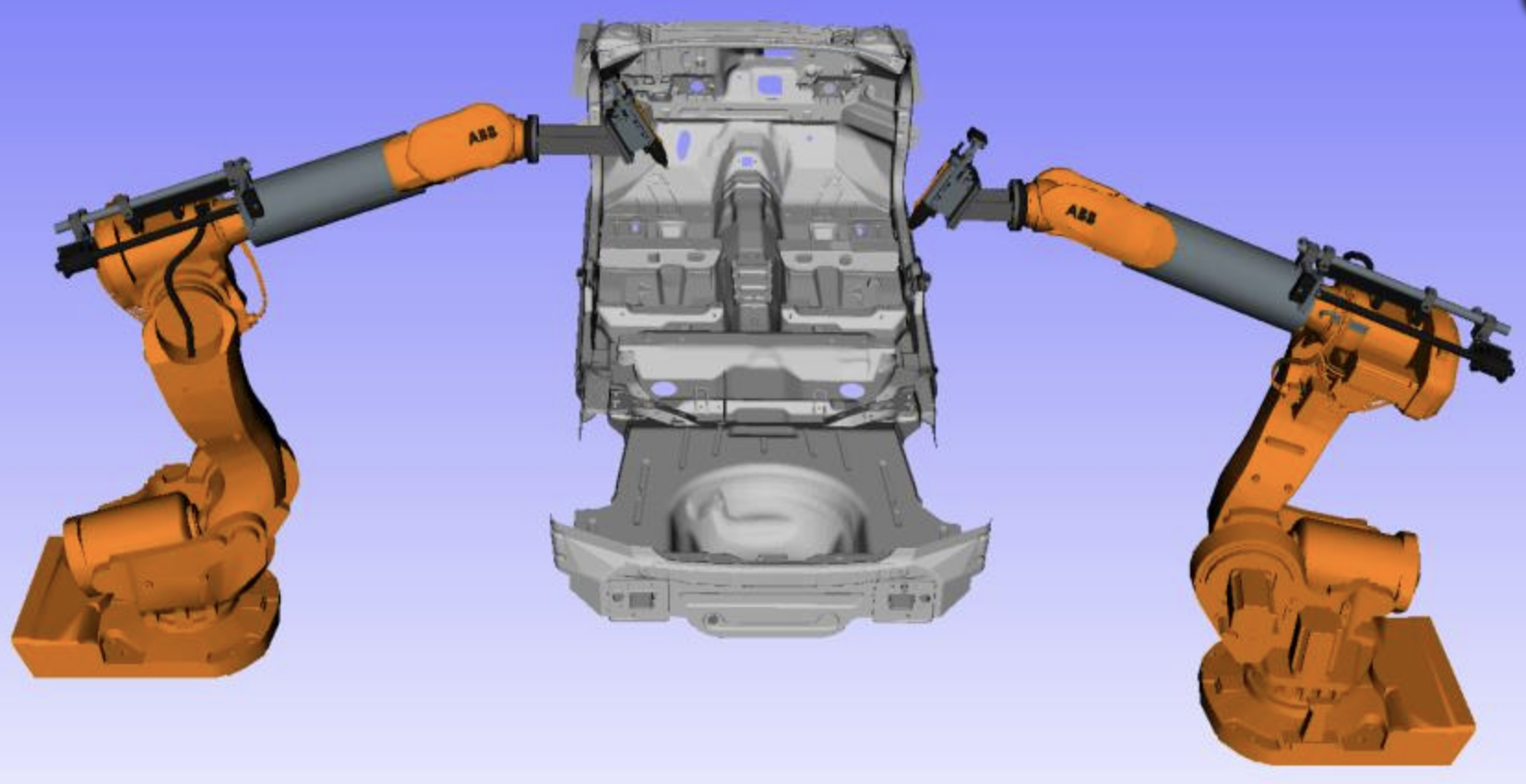 Application: Shape Analysis and Computer Vision
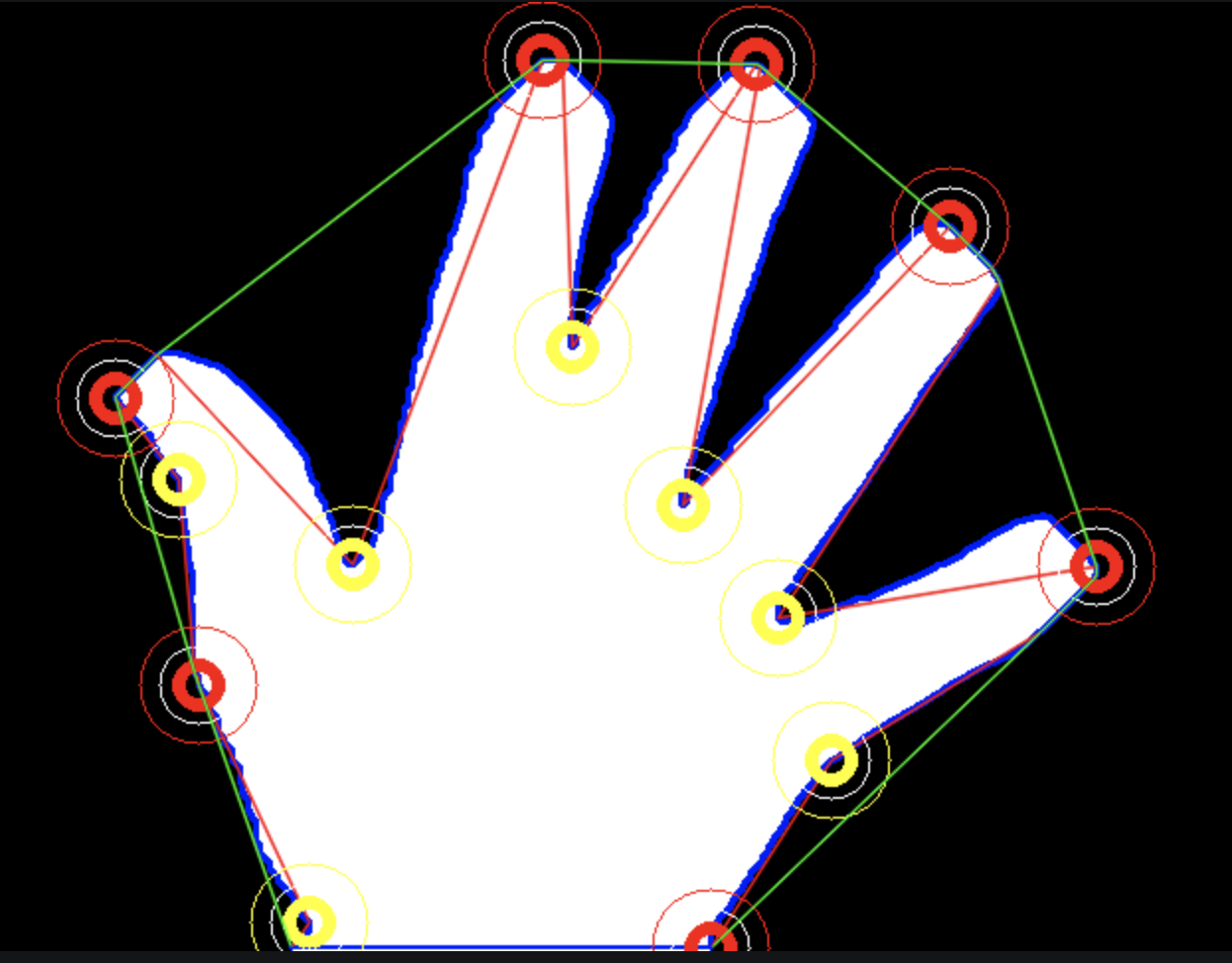 Convexity
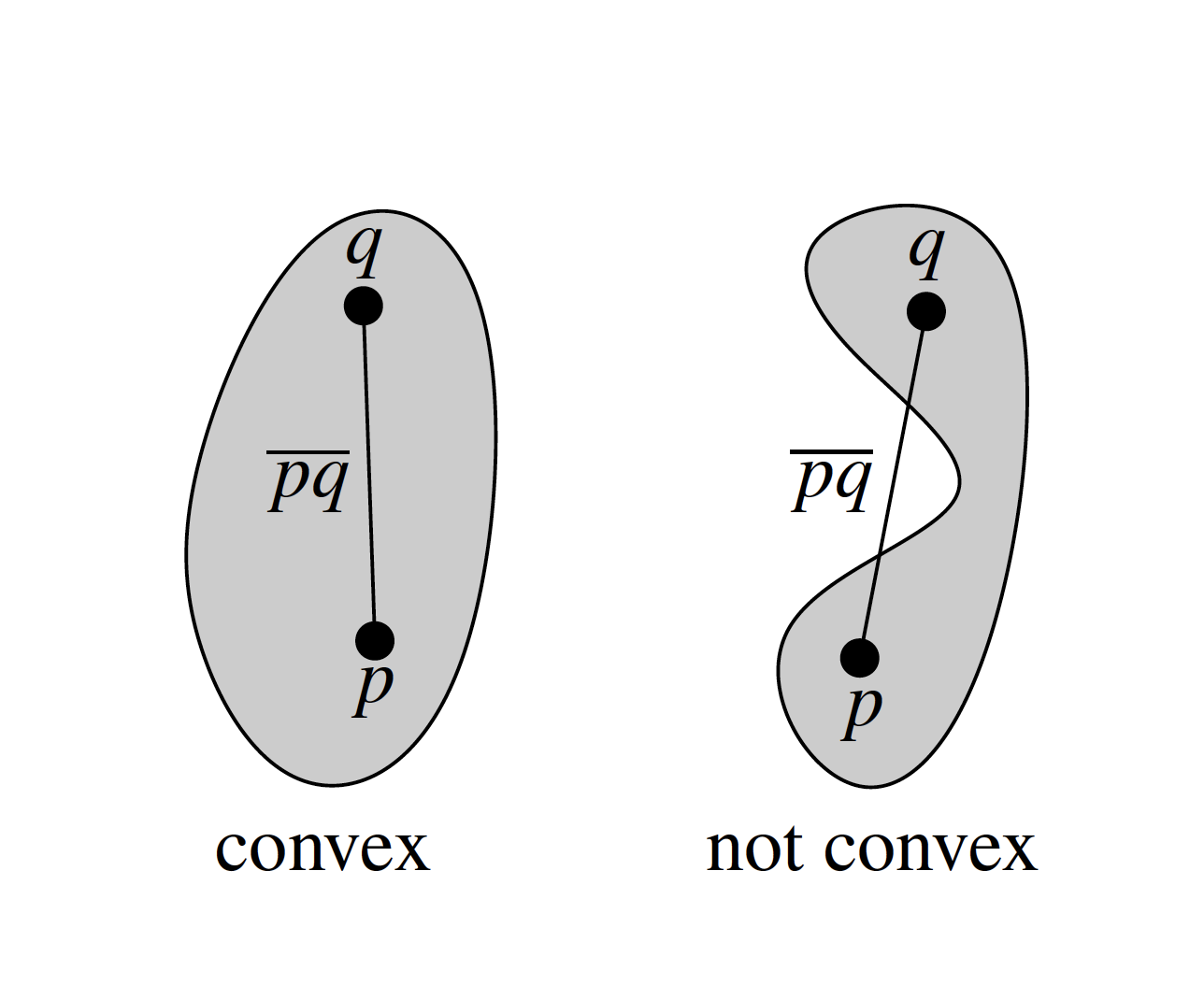 Convex hull
Smallest convex set containing all n points
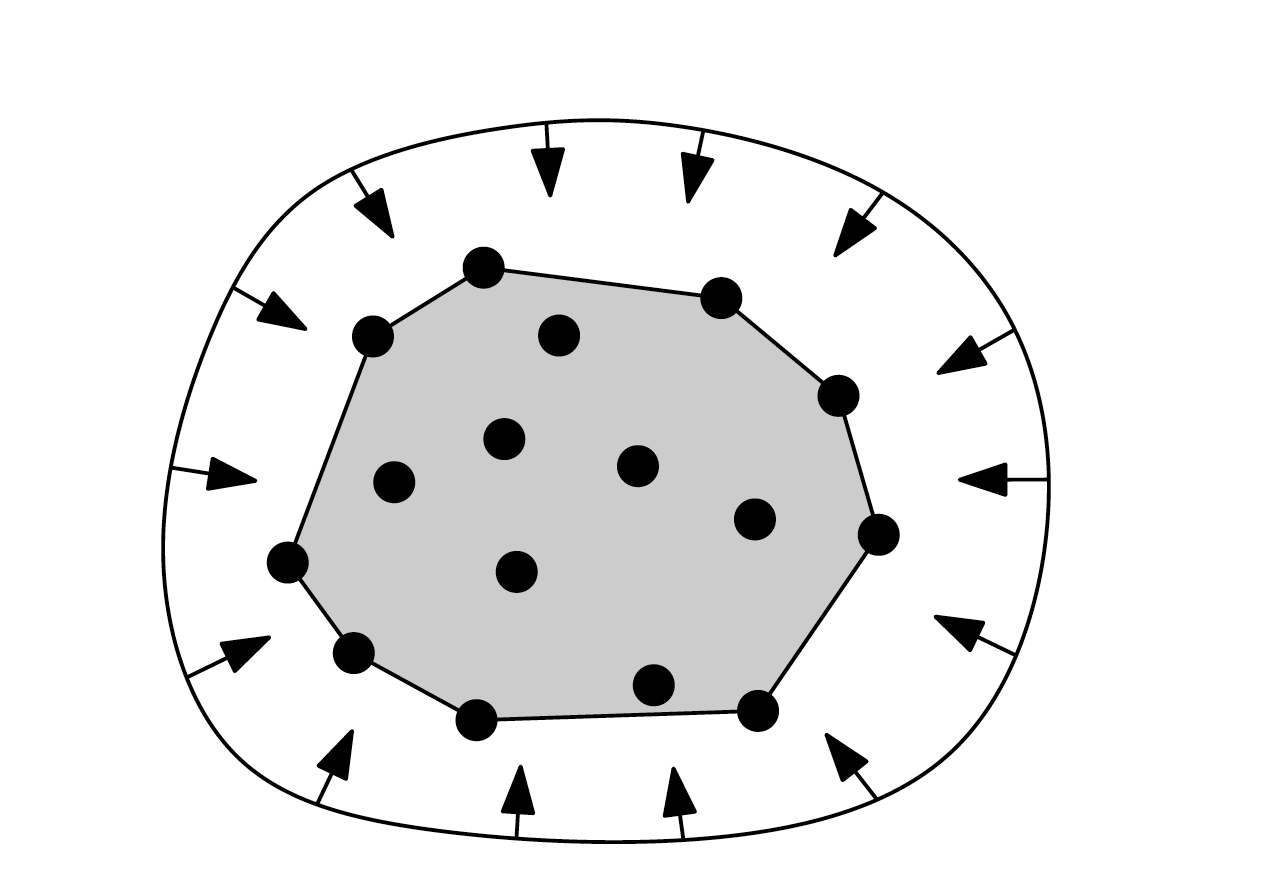 Convex hull
Smallest convex set containing all n points
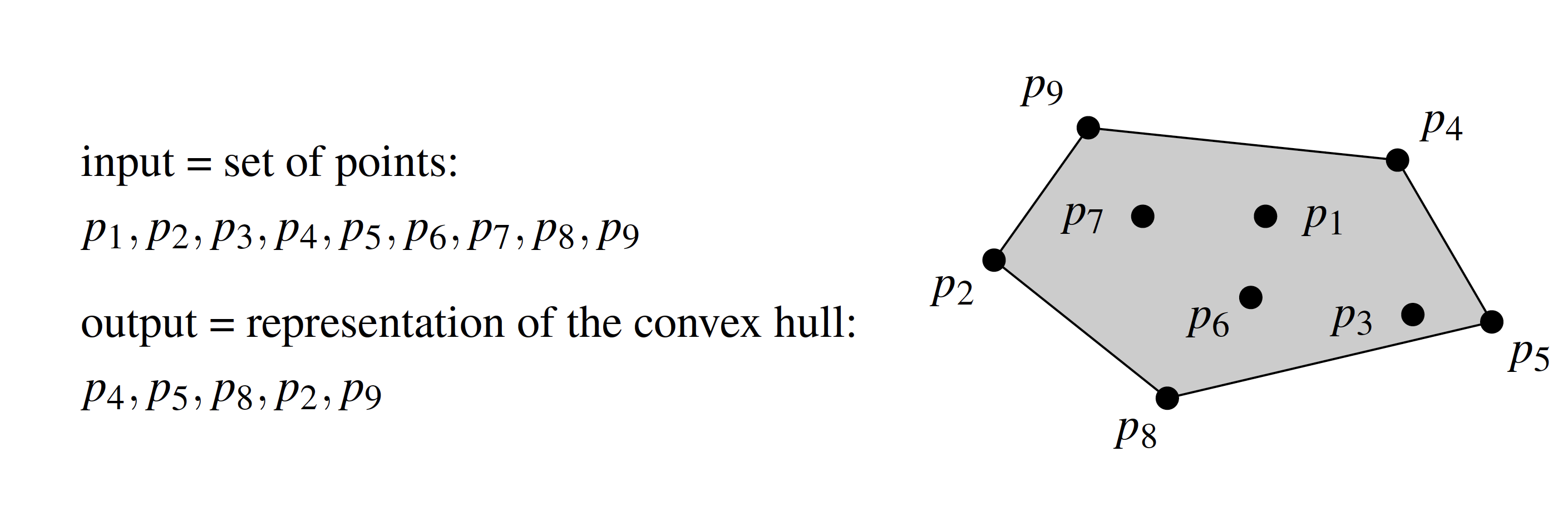 Useful Primitives
Sidedness
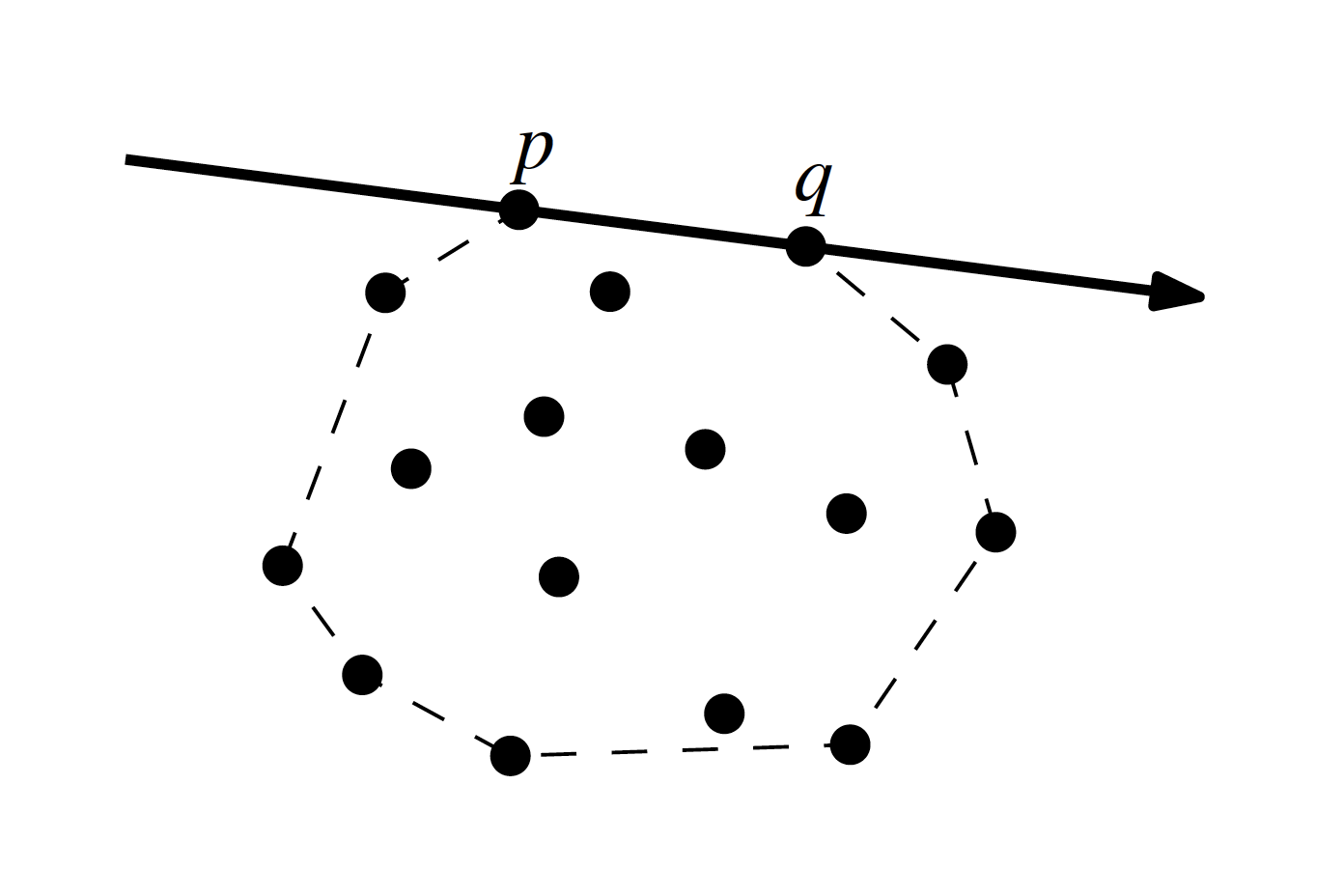 Useful Primitives
Orientation test: right turn or left turn
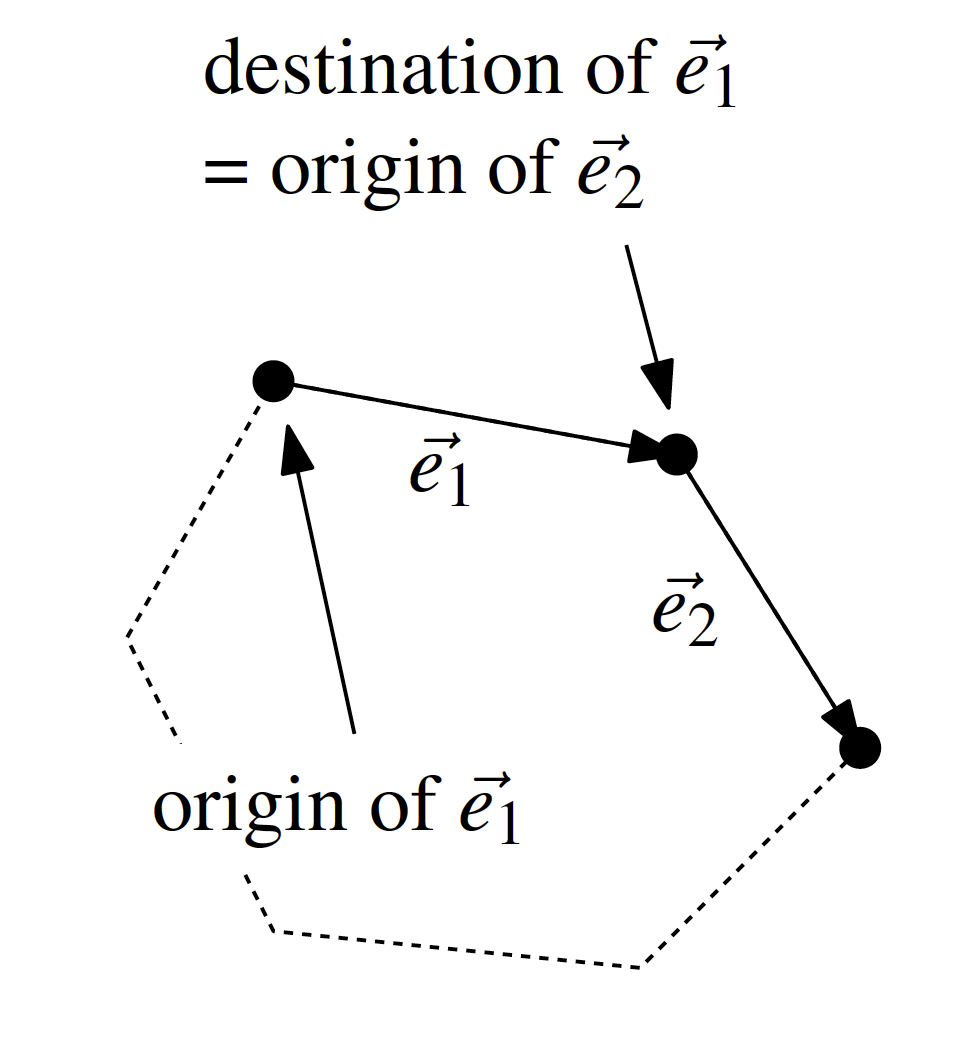 Computing Orientations
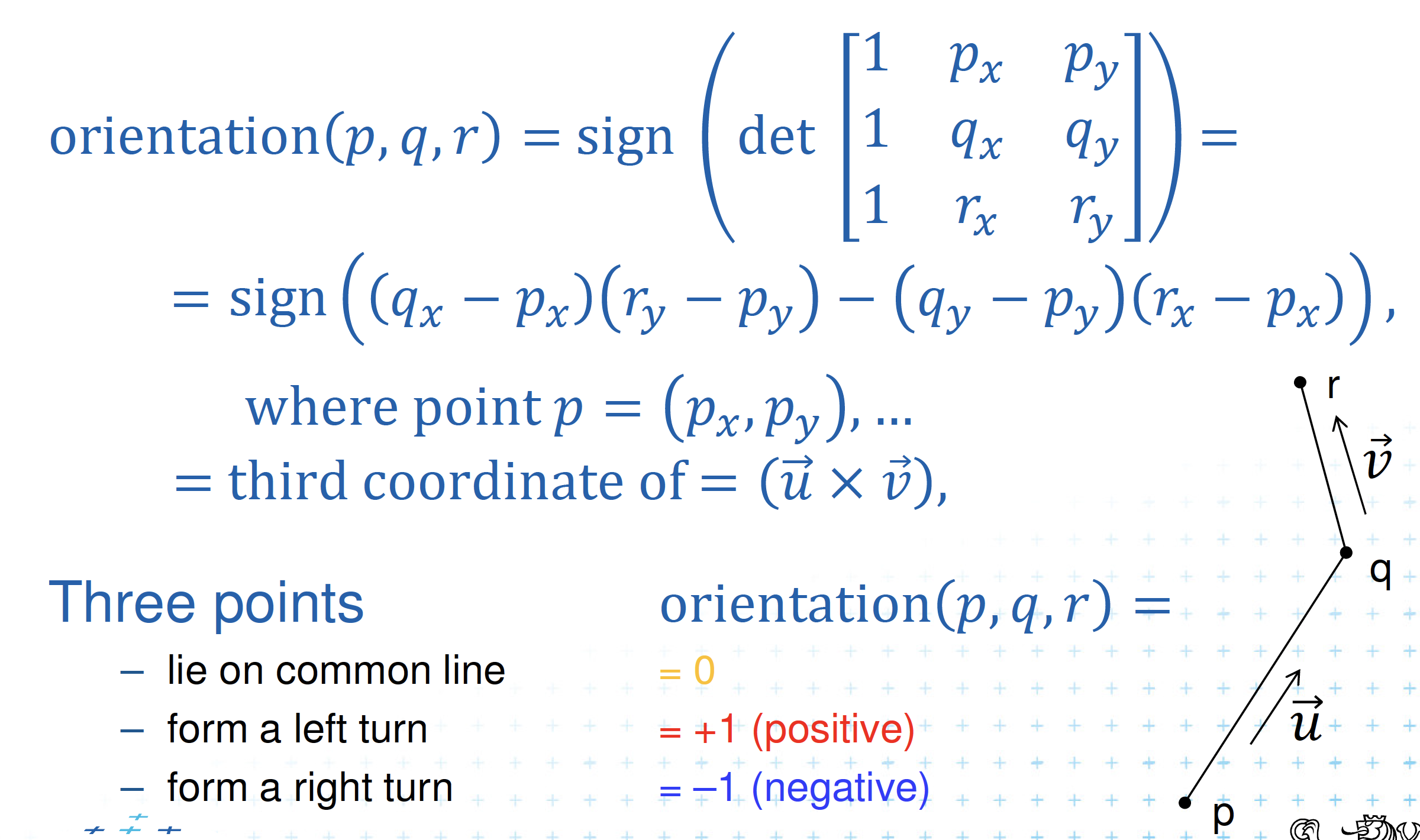 A First Convex Hull Algorithm
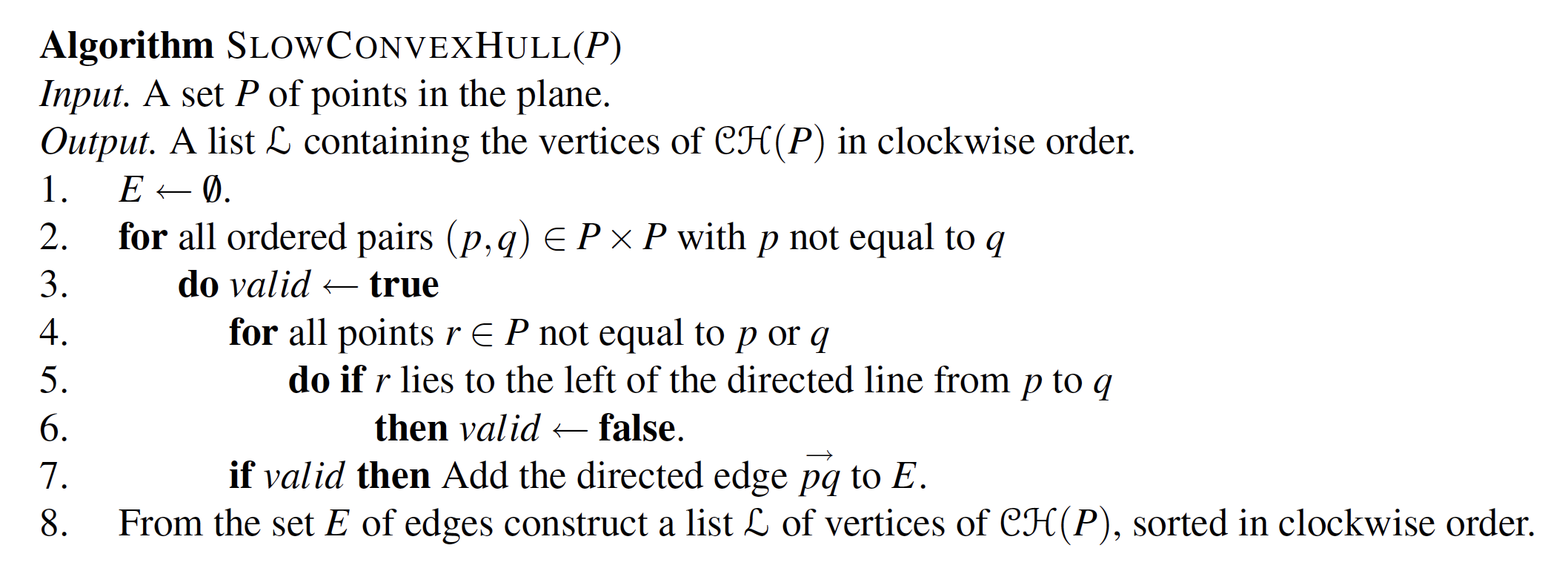 Degeneracies
Dealing with Degeneracies
Assume input is in general position and go back later to deal with degeneracies
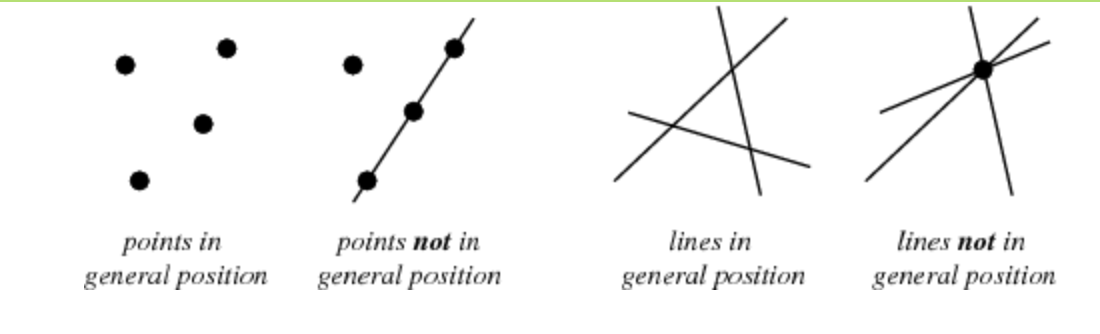 Robustness
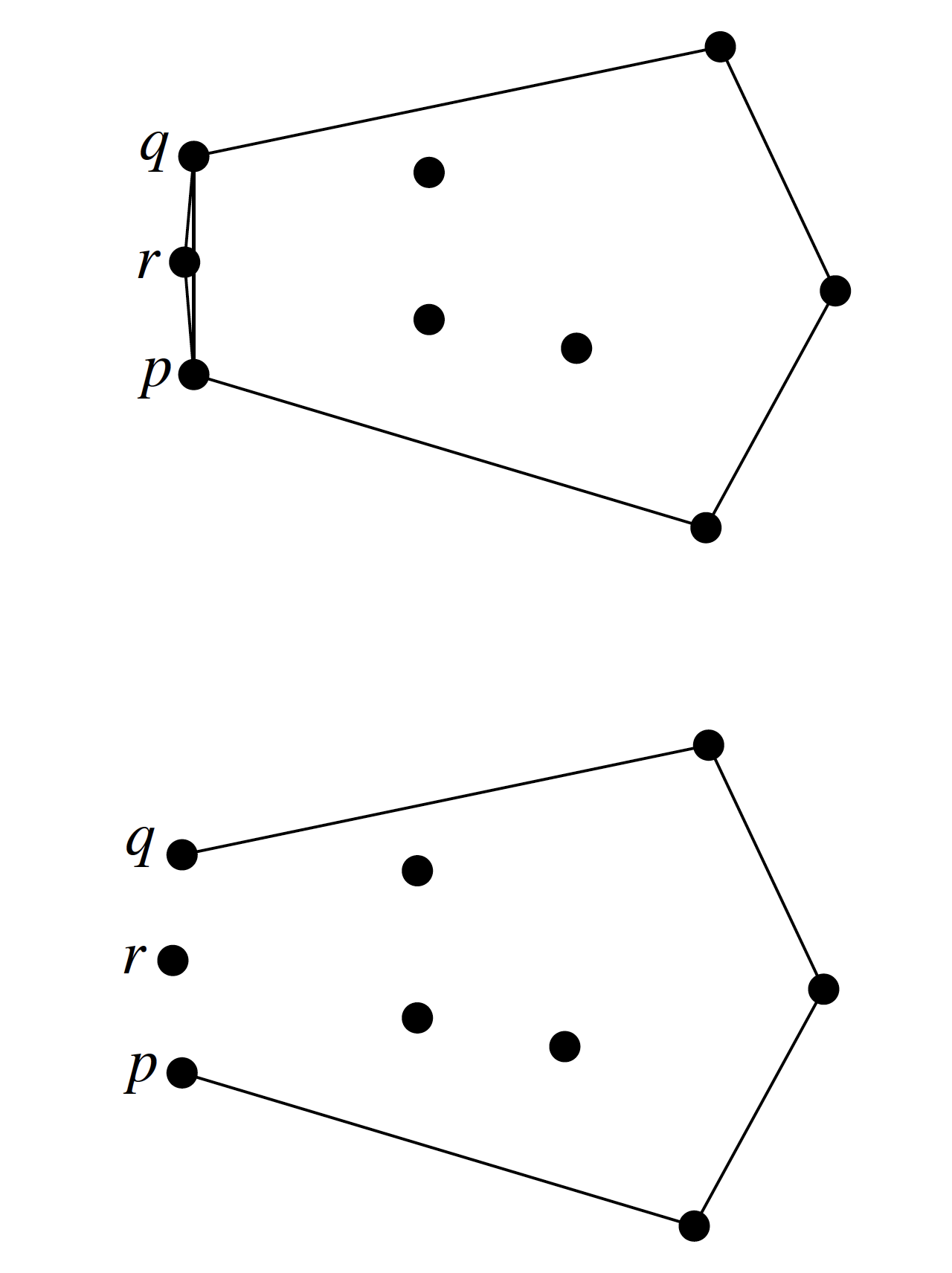 Computing geometric primitives can introduce errors, e.g., if computations are done using floating point
Floating Point Numbers are not exact
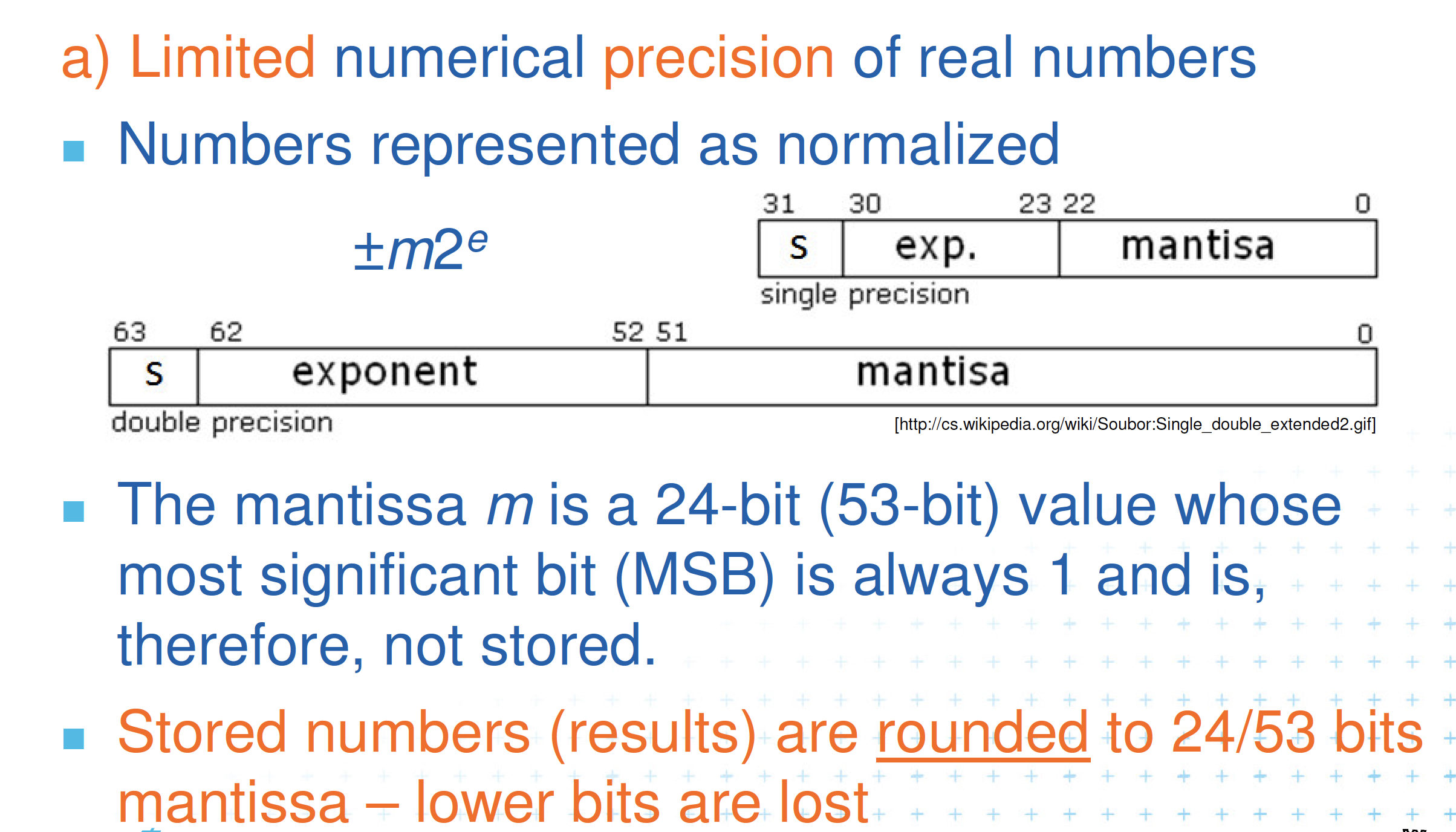 Dealing with Robustness
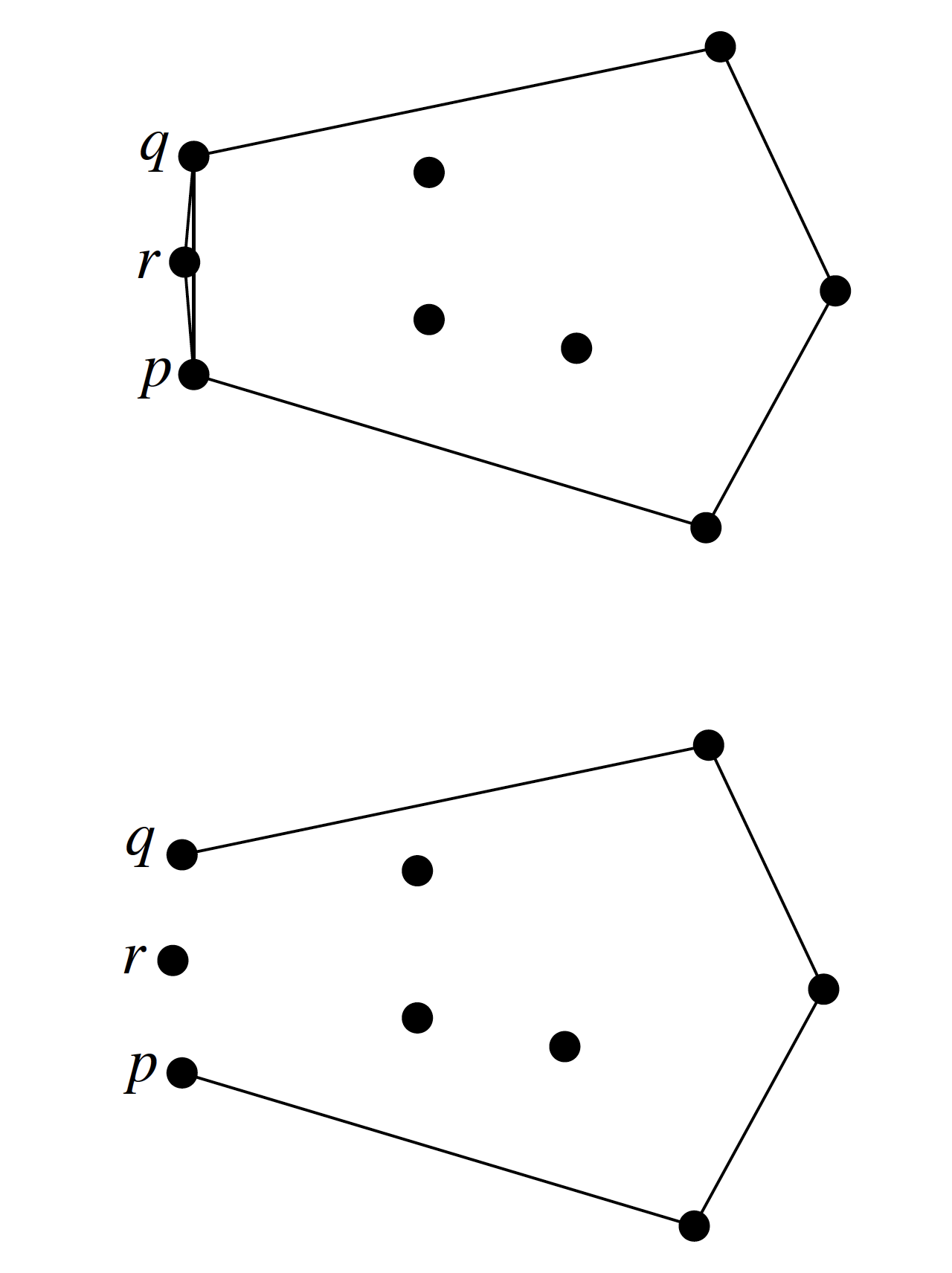 Assume all arithmetic is exact.
Can be simulated using floating point filters, which we might discuss later if there is time
Gives rise to a computational model known as the Real RAM
Real RAM Model
Not:
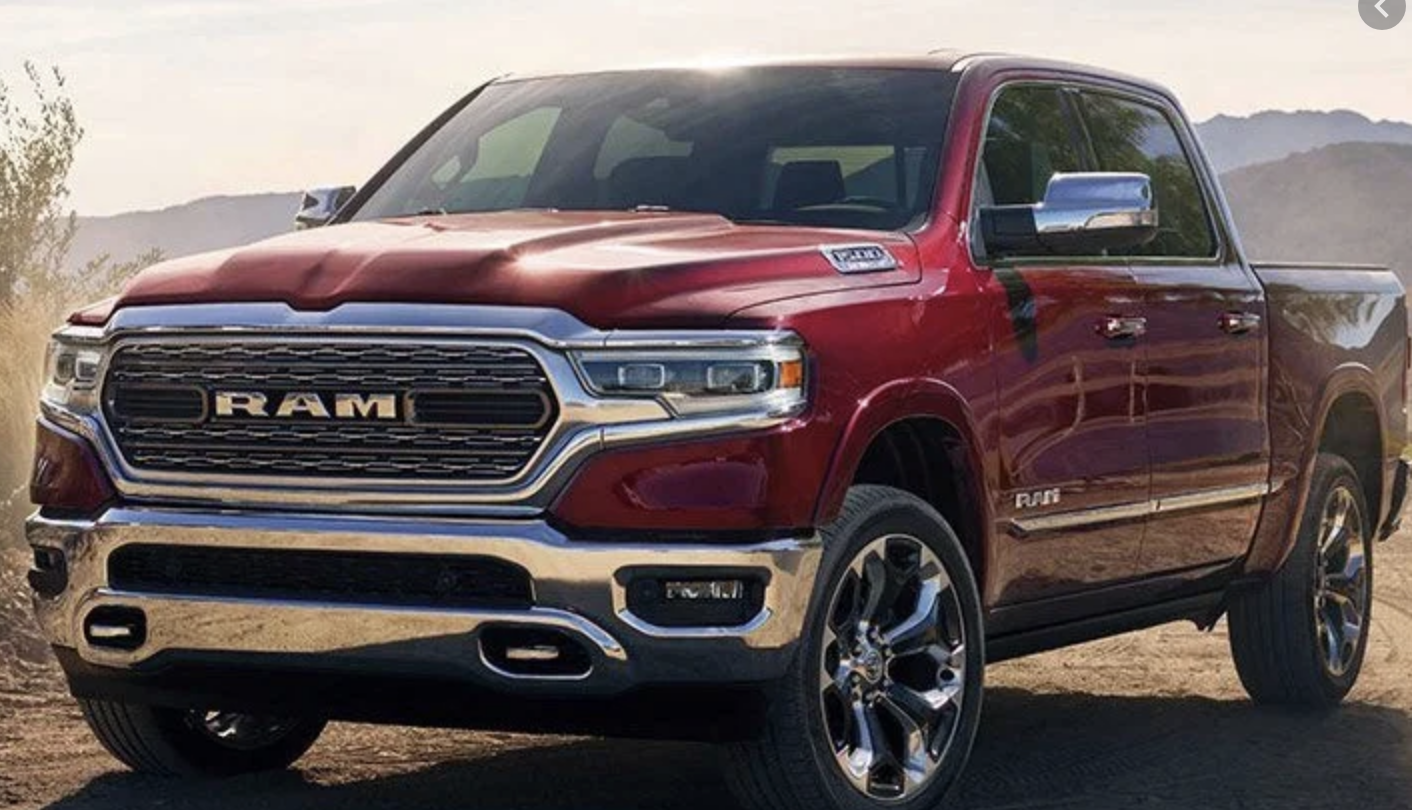 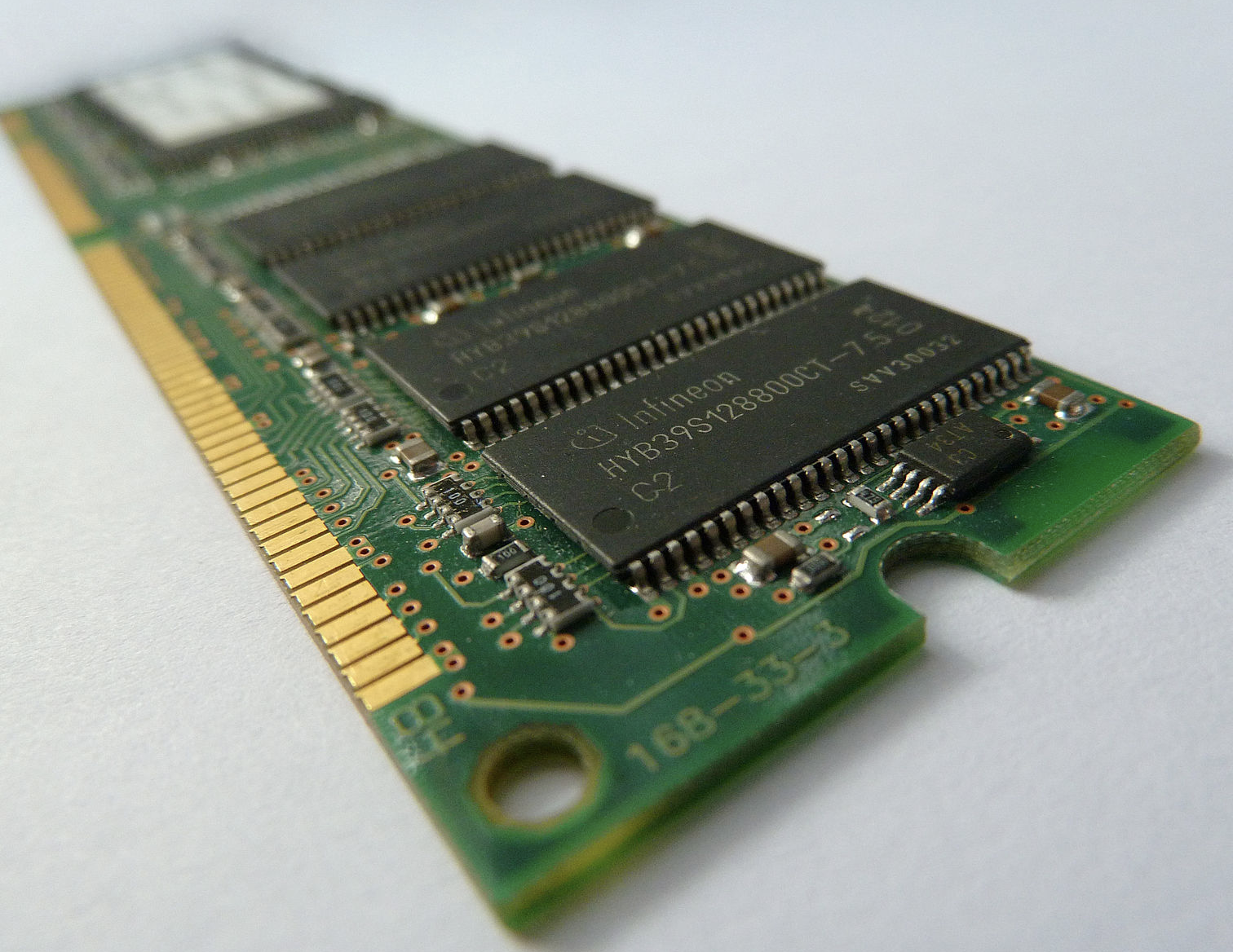 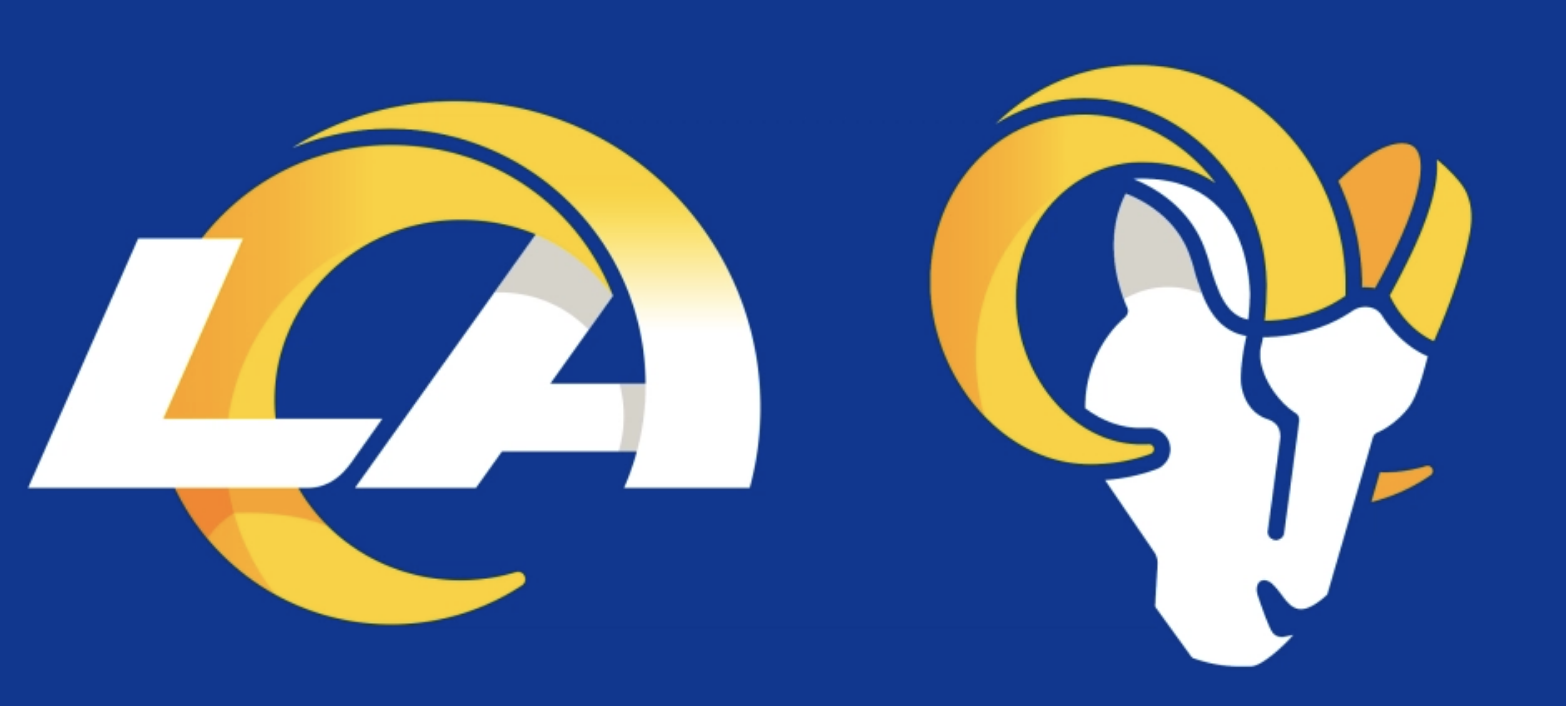 Real RAM Model
A “Random Access Machine”:
a stored program 
a computer memory: an array of cells
a central processing unit 
Each memory cell or register can store a real number.
Allowed operations include addition, subtraction, multiplication, and division, as well as comparisons.
Some people also include things like square-roots and rounding to integers, but this is sometimes considered “cheating”. 
When analyzing algorithms for the real RAM, each allowed operation is typically assumed to take constant time.